CybOX Update
August 18, 2016
CybOX 3.0 – Status
LOTS of comments since last update - thanks!
Core and Network Objects well reviewed
Host-based Objects could use more eyes
Extended comment period
CybOX document freeze on Friday, September 2nd
Trey and Ivan out ~1 week, temporary lull in SC activity
CybOX 3.0 – Planned Activities
Work underway again starting this week
Major push in the next two weeks
Trey and Ivan are holding daily working calls starting 8/22
See our schedule: https://docs.google.com/spreadsheets/d/1Wc-3iLGgtM1vdwfV23ClHe80DflFQ8eX-hO69L1xlvk/edit#gid=0
We need help!
Let us know what you want to discuss and we’ll schedule a call
Schedule
Comment freeze: August 31st
Draft 01 delivery: September 1st
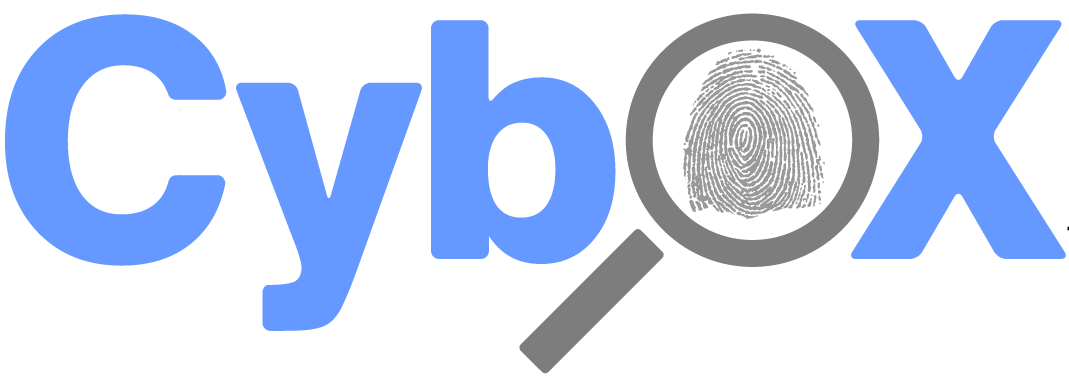 3.0
CybOX 3.0 – Recent Changes
Based on community feedback, certain simplifications have come to light

CybOX Core/Objects
Observed encoding – deprecated proposed string-with-encoding-type, reverted back to _enc approach

File Object
file_path – changed to a string from a delimited type